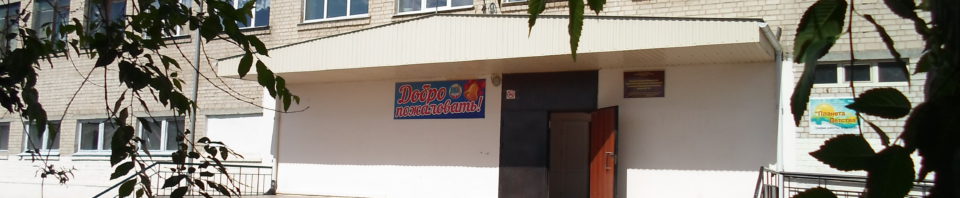 Муниципальное бюджетное общеобразовательное учреждение «Средняя общеобразовательная школа №16»
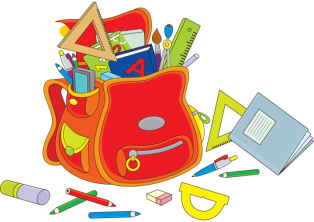 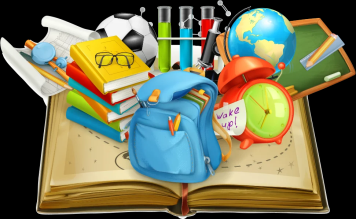 672039, Забайкальский край, 
г. Чита, 
ул. Гагарина, 1
Программы обучения на 2021-2022 уч. год
Начальная школа 21 века
Цель учителя  -  Не просто научить ученика, а научить его учить самого себя, то есть учебной деятельности
Сопровождается педагогической диагностикой
Реализует интегрированный и дифференцированный подходы
Школа России 
Направленность на формирование у учащихся универсальных учебных действий (УУД) как основы умения учиться;
Овладение способностью принимать и сохранять цели и задачи учебной деятельности, поиска средств её осуществления;
Освоение способов решения проблем творческого и поискового характера;
Формирование умения планировать, контролировать и оценивать учебные действия в соответствии с поставленной задачей, и условиями её реализации; определять наиболее эффективные способы достижения результата.
Педагогический коллектив школы

Педагогический коллектив представлен  42   педагогами. 
Высшее педагогическое образование –  у 40 учителей, 2 учителя имеют среднее специальное педагогическое образование
Учителя с высшей категорией:
учителя математики  - Пироговская О.Н. и Демидова Л.В., 
учителя русского языка – Большакова Н.Ю. и Байкина М.Н., 
учитель начальных классов  - Орлова Е.В., учитель английского языка – Бялковская Т.Б.
Учителя с первой категорией: 
математики – Ярослав Е.Ю., музыки – Калашникова М.Г., английского языка – Луценко Е.В., физической культуры – Куклин В.Н., Крылов А.В., Аргунов А.Е.
Звание «Отличник Народного просвещения» 
присвоено Журавлевой Н.В., 
«Отличник народного образования» - 
Потапова Ф.С.,
«Заслуженный работник образования Читинской области» - 
Гришина Л.В. и Пироговская О.Н. 
«Почетный работник общего образования»  - 
Байкина М.Н. и Большакова Н.Ю.
Результаты образовательного процесса
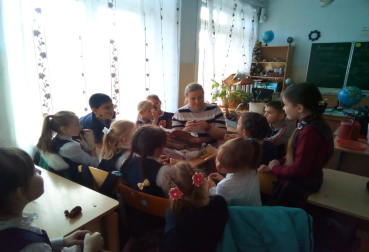 Школьное научное общество «Эрудит»
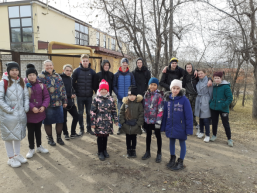 Руководитель школьного научного общества  - Латыпова К.В.
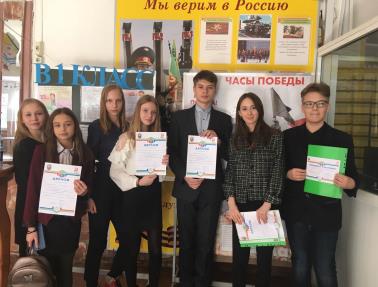 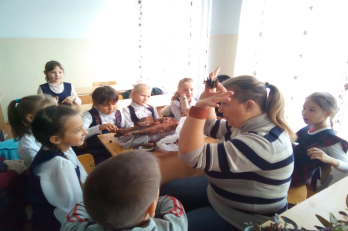 Школьное лесничество - руководитель  Потапова Ю.А.
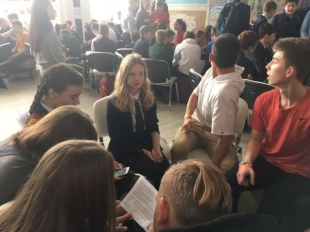 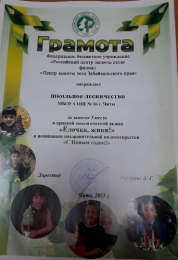 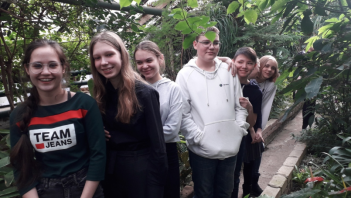 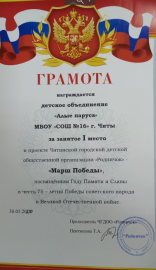 Пост №1 и Юнармия
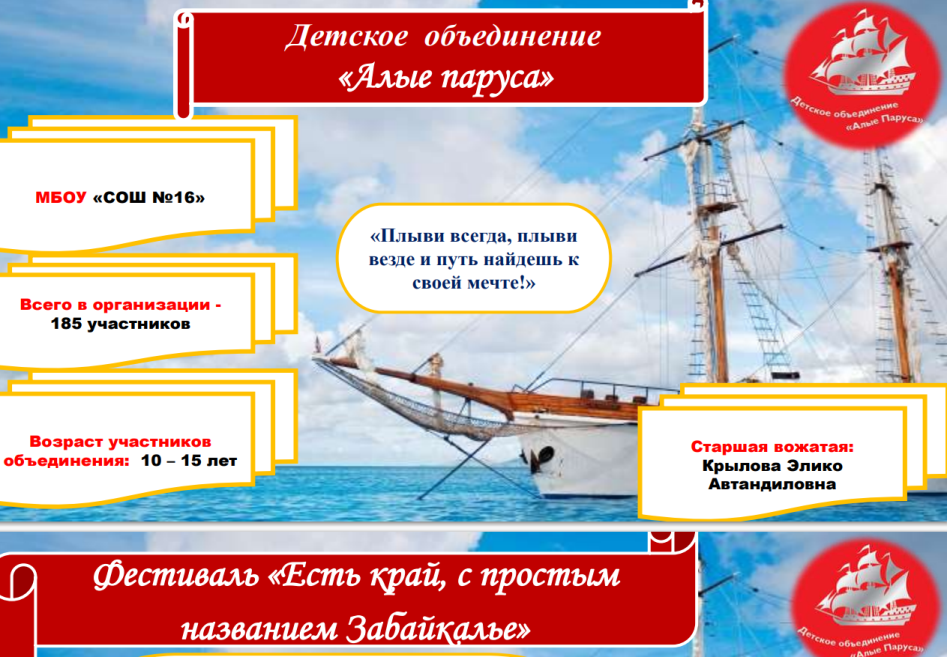 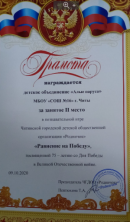 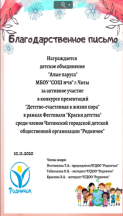 Спортивная работа Спортивные секции – баскетбол, волейбол и  легкая атлетика. В следующем учебном году планируется открытие секций настольного тенниса и тэк-регби
ПОСТ №1
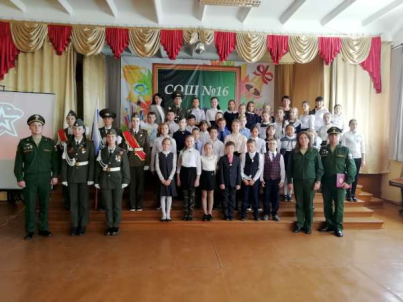 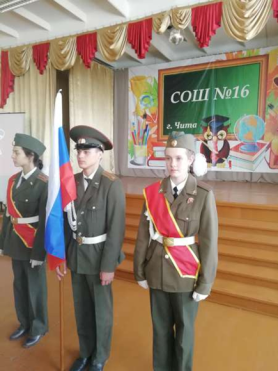 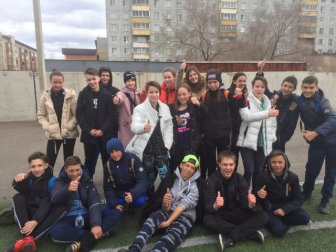 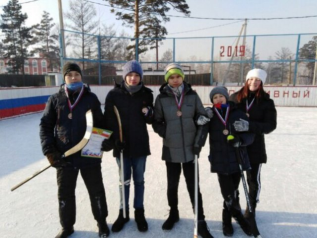 Школьный музей школьного музея боевой славы 116-Харьковской стрелковой дивизии
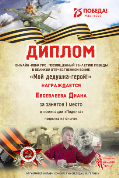 В школе с 1970 года работает школьный музей – руководителем которого является Крылова Э.А. Работает школьный поисковый отряд «Наследники Победы»
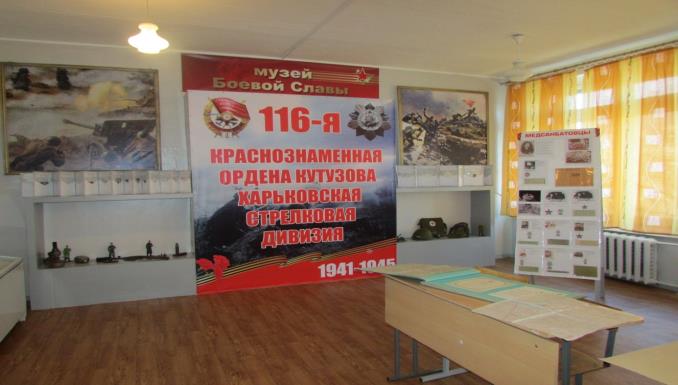 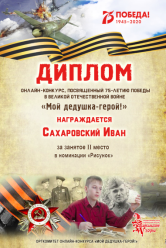 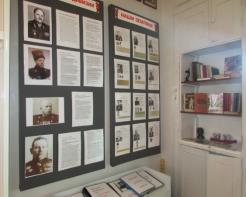 Театральная игра способствует развитию детской фантазии, воображения, памяти, всех видов детского творчества (художественно-речевого, музыкально-игрового, танцевального, сценического) в жизни школьника.
В школе работает ансамбль «Станица» художественный руководитель        Калашникова М.Г.
Программа имеет ярко выраженное художественно-эстетическое направление с опорой на национальную культуру и традиции Забайкалья
Конкурс «Ты - гений» г. Москва (3-место) .-Конкурс «Битва-– хоров» г. Москва (1-место)
 Всероссийский вокально-хоровой конкурс «Canzoniere»- лауреат 3 степени соло;Всероссийский вокально-хоровой конкурс «Canzoniere»-дипломант ансамбль;11-й Всероссийский творческий конкурс «Талантоха» - диплом 3степени;11-й Всероссийский творческий конкурс «Талантоха» - диплом 2степени)
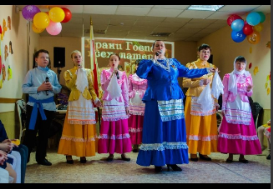 Театральная студия «Феникс» -художественный руководитель Соболева О.В.
На период  2018 – 2023 годы в школе принята Программа развития
В результате реализации программы к 2023 году школа предполагает:
повышение качества обучения обучающихся на всех ступенях образования;
внедрение на всех уровнях образования новых методов обучения и воспитания, образовательных технологий, обеспечивающих освоение учащимися базовых навыков и умений, повышение их мотивации к обучению и вовлеченности в учебно-воспитательный процесс;
повышение профессионального уровня педагогов школы;
создание социальной среды развития для формирования гармонично развитой и социально ответственной личности на основе духовно-нравственных ценностей народов Российской Федерации, исторических и национально-культурных традиций;
создание современной и безопасной цифровой образовательной среды в школе, обеспечивающей высокое ее качество и доступность.